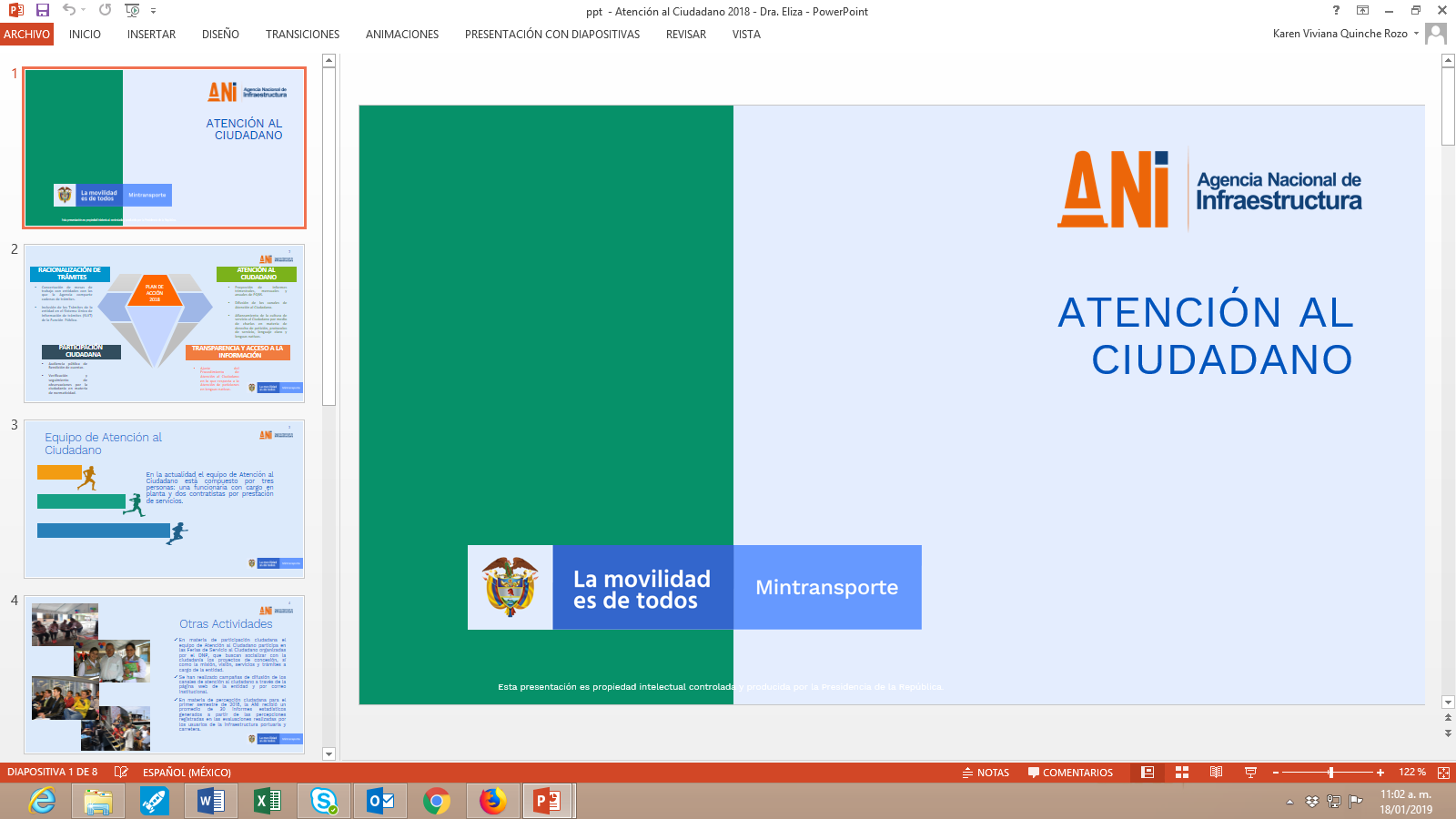 PLAN ANTICORRUPCIÓN Y DE ATENCIÓN AL CIUDADANO
Agencia Nacional de Infraestructura
Noviembre de 2021-V3
Plan Anticorrupción y de Atención al Ciudadano
 
Manuel Felipe Gutiérrez Torres
Presidente
 
Equipo Plan Anticorrupción y de Atención al Ciudadano
 
Vicepresidencia Administrativa y Financiera
 
Elizabeth Gómez Sánchez– Vicepresidente 
Mónica Patricia Franco Toro – Atención al Ciudadano

Vicepresidencia  de Planeación, riesgo y Entorno
Diego Alejandro Morales Silva-Vicepresidente

Grupo Interno de Trabajo de Planeación
Diana Catalina Chirivi González– Coordinador
Ricardo Aguilera Wilches – Estrategia Rendición de Cuentas
Héctor Eduardo Vanegas Gámez – Estrategia Transparencia y Acceso a la Información
 – Estrategia de Transparencia -Mapa de Riesgos de Corrupción
 
Grupo Interno de Trabajo de Contratación
Ricardo Pérez Latorre– Coordinador
Introducción
El Gobierno Nacional, consciente de la necesidad de implementar buenas prácticas en la administración y reducir la posibilidad de que se presenten actos de corrupción al interior de las entidades que lo componen, ha venido desarrollando una serie de herramientas tendientes a acercar su gestión a la ciudadanía, hacer más transparente su accionar y reducir la probabilidad de actos en contra del tesoro público.
Para tal fin, en 2011, se expidió la Ley 1474 “Por la cual se dictan normas orientadas a fortalecer los mecanismos de prevención, investigación y sanción de actos de corrupción y la efectividad del control de la gestión pública”, norma a través de la cual, se implementan herramientas tendientes a la moralización y transparencia en la gestión, como lo señalado en el artículo 73, cuando establece la obligatoriedad de que cada entidad elabore un Plan Anticorrupción y de Atención al ciudadano, que contenga a su vez el Mapa de Riegos de Corrupción, las medidas para su mitigación, las estrategias anti trámite y de Rendición de Cuentas, así como los elementos para mejorar la atención al ciudadano; así mismo, realza la necesidad de atender las estrategias para la construcción del Plan Anticorrupción y de Atención al Ciudadano, emitido por el Departamento Administrativo de la Función Pública-DAFP, el cual fija los lineamientos y pautas para formular y hacer seguimiento al Plan Anticorrupción.
El documento que se describe a continuación  contiene los siguientes componentes:
Gestión de riesgos de corrupción – Mapa de Riesgos.
Estrategia de servicio al ciudadano.
Estrategia de participación ciudadana.
Mecanismos de rendición de  cuentas.
Racionalización de Tramites.
Transparencia en la gestión y acceso a la información pública. 
 Iniciativas Adicionales.
Transparencia en la Contratación.
Conflicto de intereses.
Los cuales facilitan la relación con los grupos de interés con los cuales se relaciona la Agencia.
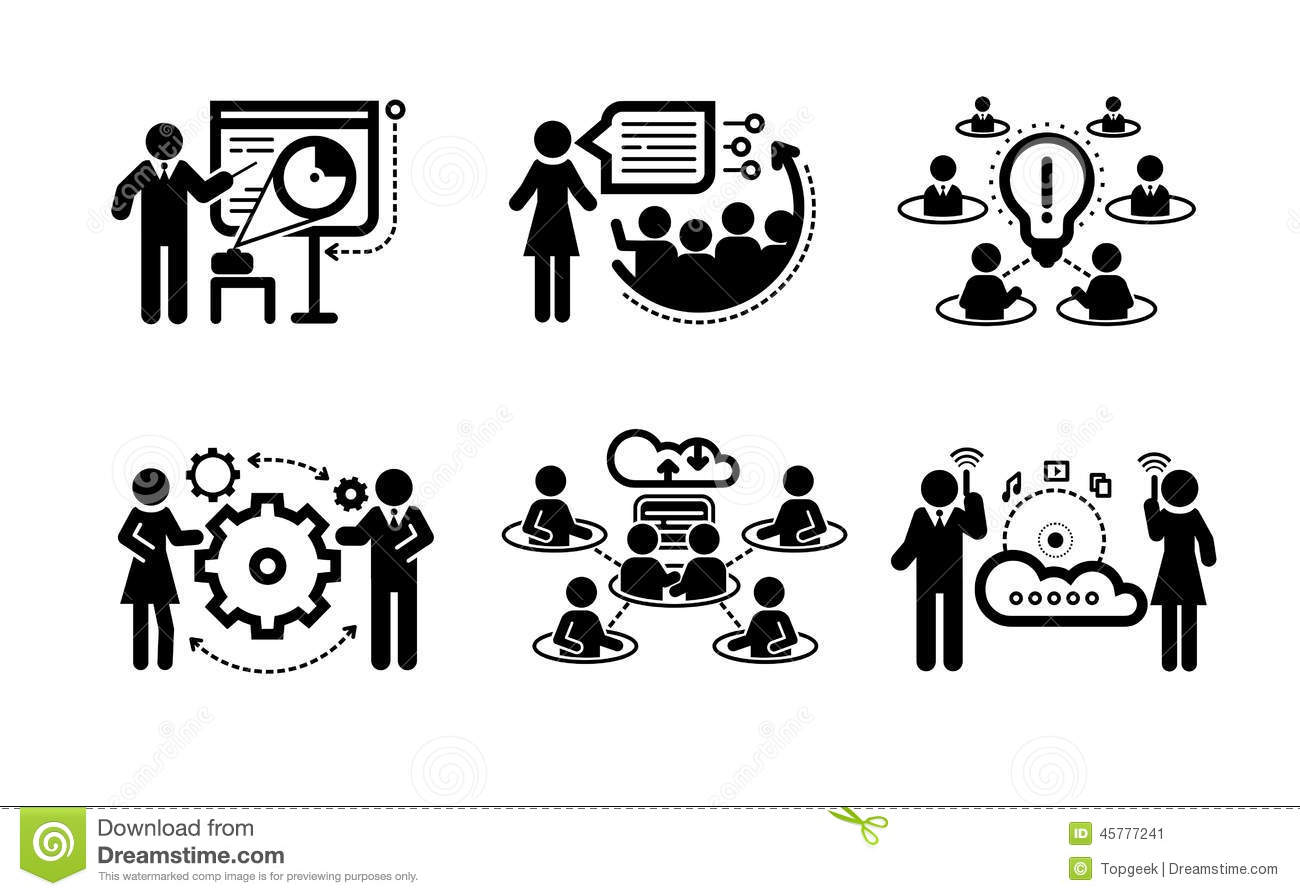 1
Gestión de riesgos de corrupción – Mapa de Riesgos
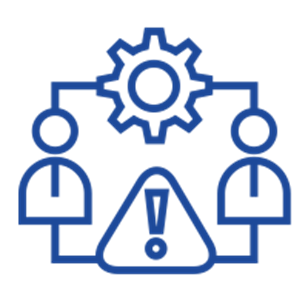 2
Estrategia de Servicio al Ciudadano
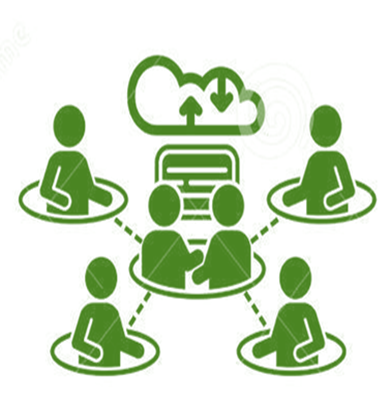 3
Estrategia de Participación Ciudadana
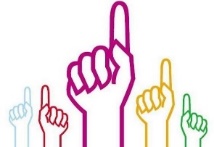 4
Mecanismos de Rendición de Cuentas
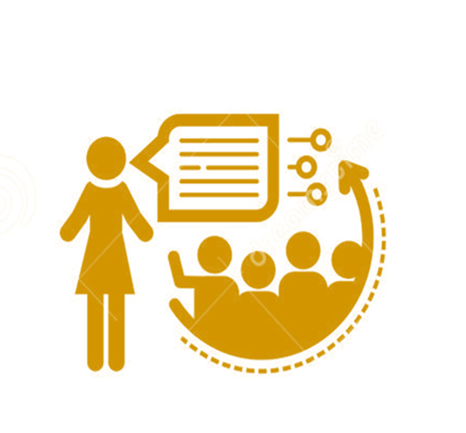 5
Racionalización de Tramites
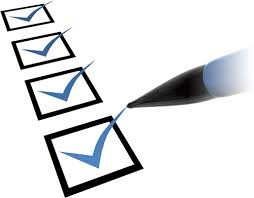 6
Transparencia en la gestión y acceso a la información pública
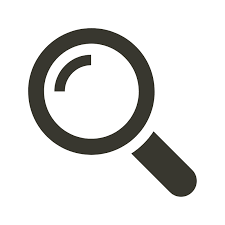 7
Iniciativas Adicionales
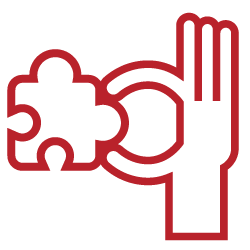 8
Consolidación, Seguimiento y Control
El presente documento fue elaborado con la información suministrada en el plan operativo por la Vicepresidencia Jurídica, la Oficina de Comunicaciones, el Equipo de Servicio al Ciudadano, el Grupo Interno de Trabajo de Talento Humano, el Grupo Interno de Trabajo Social, el Grupo Interno de Trabajo de Contratación y el Grupo Interno de Trabajo de Planeación  dependencias encargadas de la implementación de las estrategias incluidas en la Ley 1474 de 2011 y el Decreto 2641 de 2012. El Grupo Interno de Trabajo de Planeación fue el encargado de la consolidación; la ejecución de las actividades propuestas son responsabilidad del área encargada y su verificación será realizada por la Oficina de Control Interno, de acuerdo con la periodicidad e instrumentos establecidos para tal fin.
 
Para efectos de publicidad y seguimiento por parte de la ciudadanía y las partes interesadas, el presente plan y sus respectivos seguimientos serán publicados en el siguiente link de nuestra página WEB

https://www.ani.gov.co/planes/plan-anticorrupcion-ani-21718


Nota: Envía tus comentarios y opiniones sobre el PAAC-2021 a contactenos@ani.gov.co
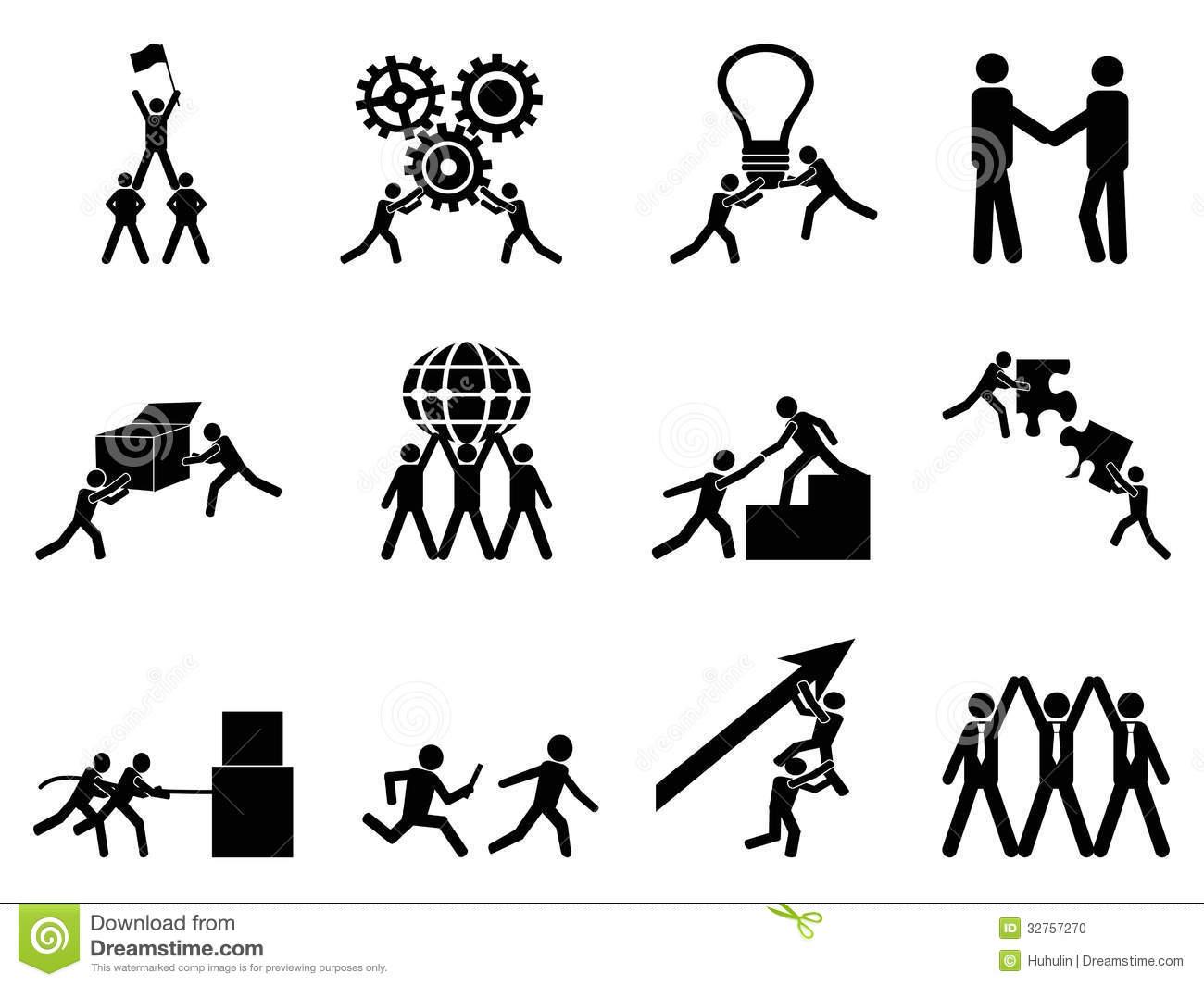